数学Ⅰ 第２回レポートスクーリング教材そのⅡ
今日の目標
たすきがけを用いて因数分解ができる
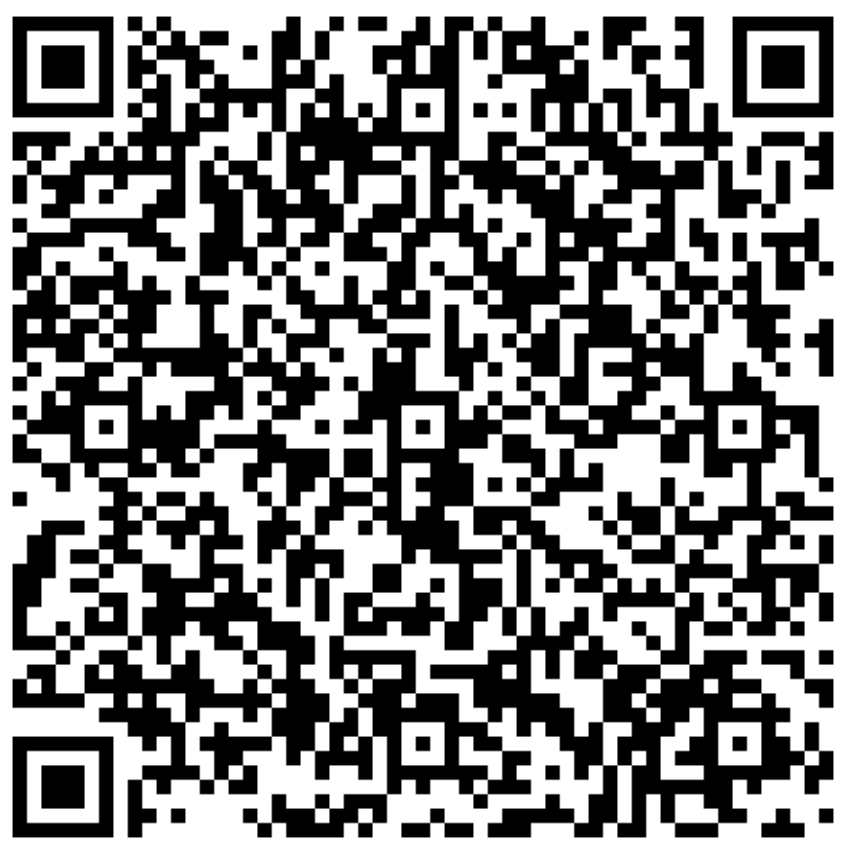 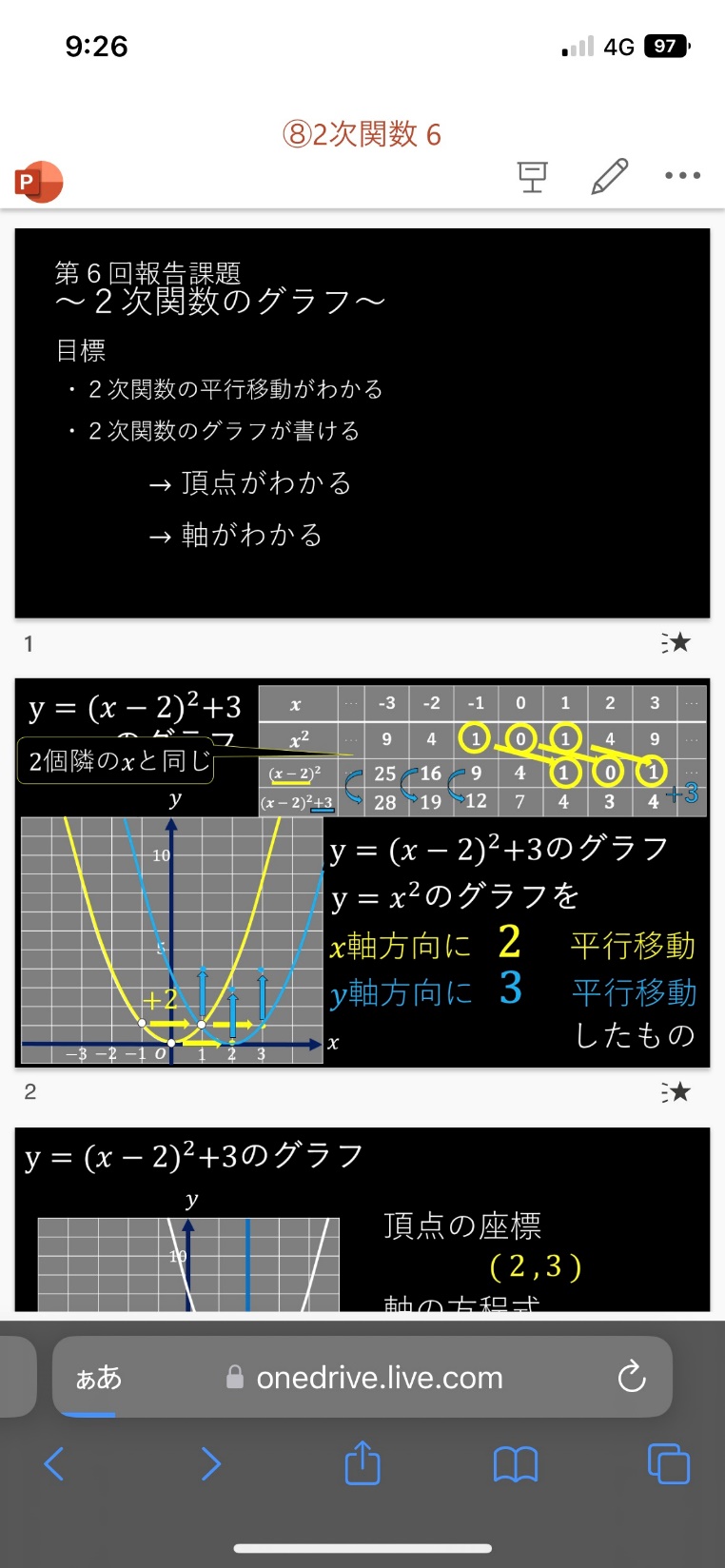 復習
①２項：共通因数
②３項：2乗になるもの
今日やる因数分解は大きく分けて次の4つ
復習
和
積
③３項：足して掛けて
④２項：共通因数以外
2乗ー２乗の形  =  前と後ろの(和)×(差)へ
和
差
復習
～因数分解～
２項：共通因数
[例2] 次の式を因数分解しなさい
復習
～因数分解～
和
積
[例3] 次の式を因数分解しなさい
積
和
和
～因数分解②～
差
２項：共通因数以外
[例4] 次の式を因数分解しなさい
復習
差
和
展開と因数分解の関係
展開・・・積の形から和の形へ
積
和
展開と因数分解の関係
因数分解・・・和の形から積の形へ
ここの過程を
　今日はやります
和
積
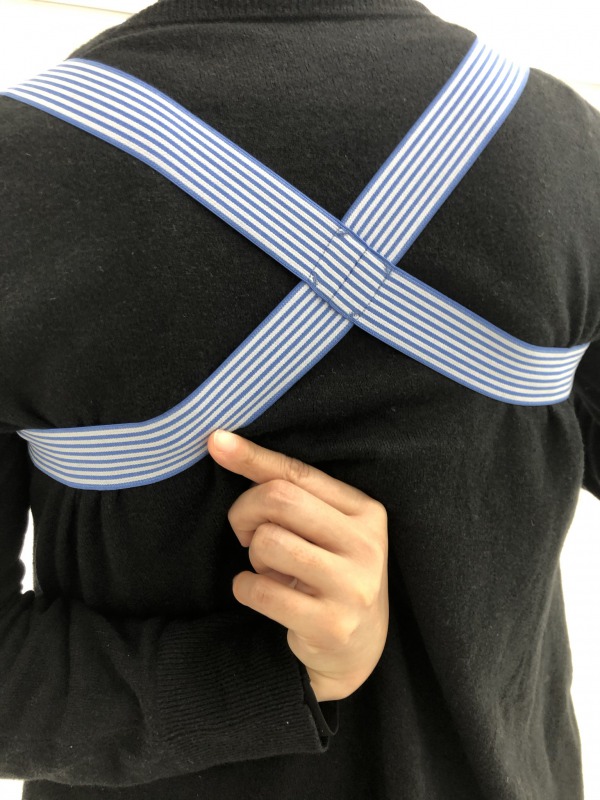 たすきがけのやりかた
を因数分解しなさい
かけ算
(                  )
たし算
(                  )
+)
真ん中の項と一致！！
一致した時の
因数を横に見る
たすきがけのやりかた(失敗例)
を因数分解しなさい
かけ算
たし算
+)
真ん中の項と一致しない
真ん中の項と一致するように
因数の組み合わせの考え直し
たすきがけのやりかた
①第１項と第３項の因数を考える
②斜めにかけたときの数値どうしを足す
③第２項と一致するまで①②を繰り返す
④一致したときの因数を横に見る
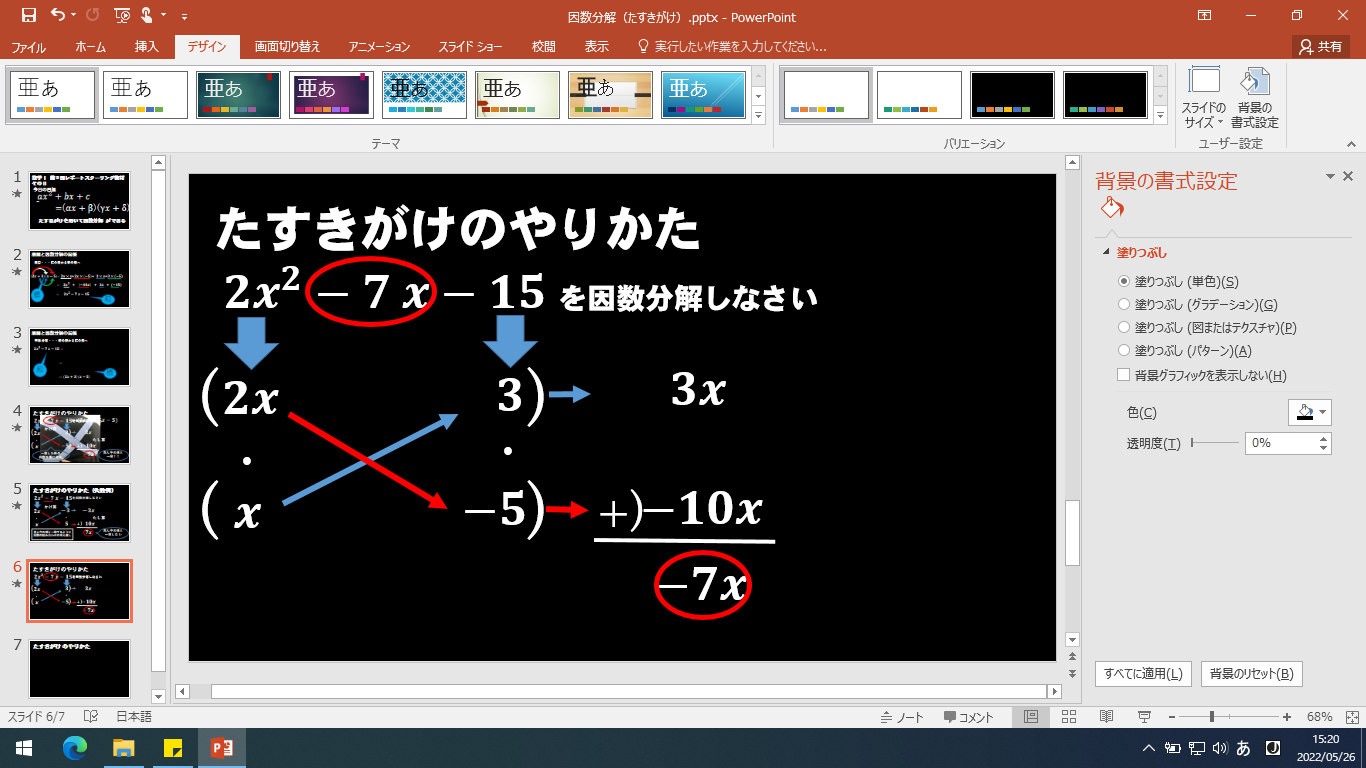 ①
①
②
④
③
応用問題
[Speaker Notes: 倍数判定
１１のべき乗
１＋２＋３＋４＋５＋６＋７＋８＋９＋１０＝（等差数列）]
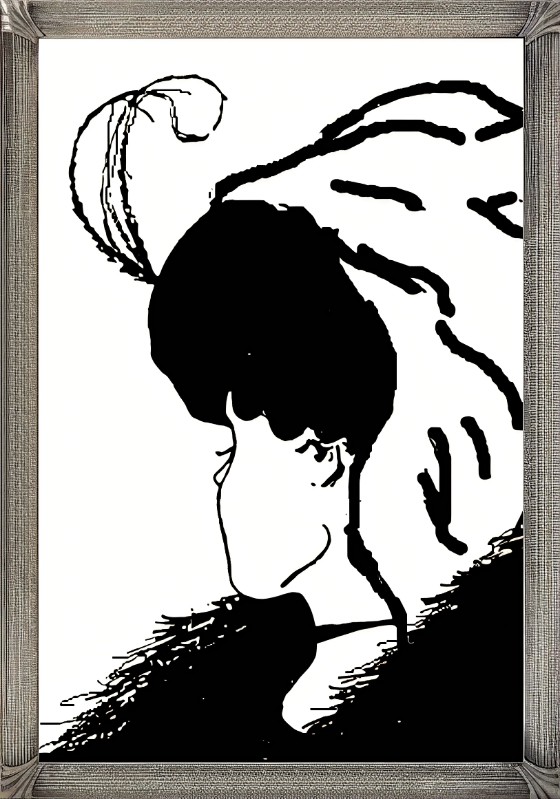 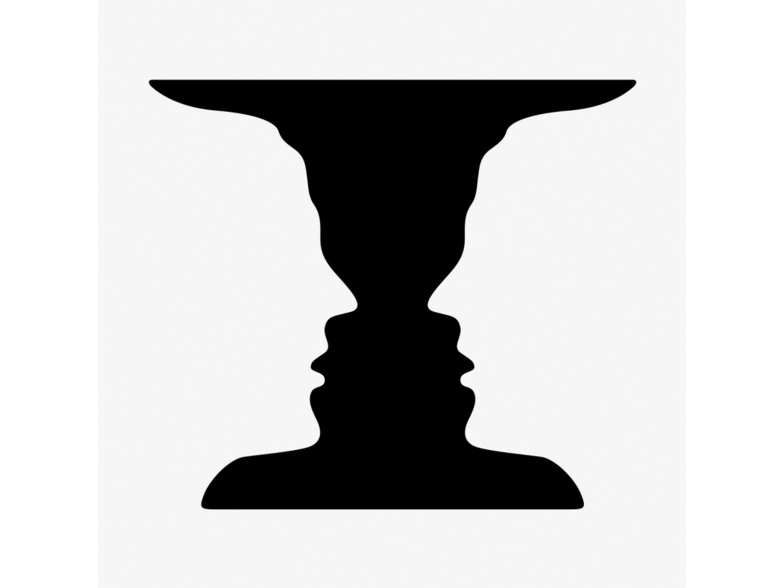 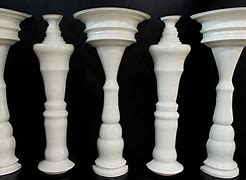 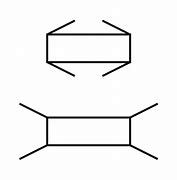 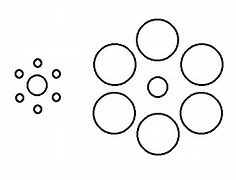 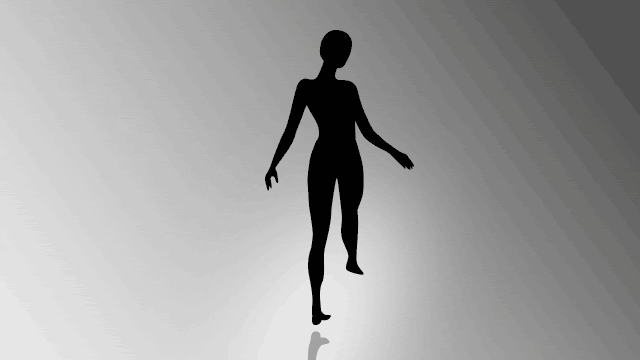 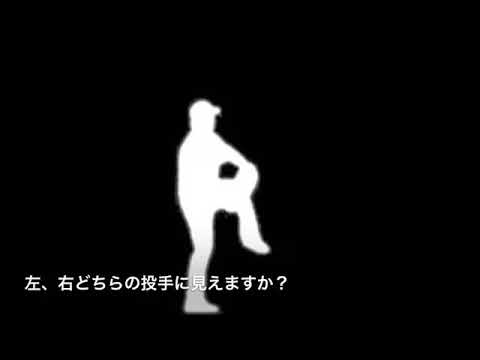